Title of the work
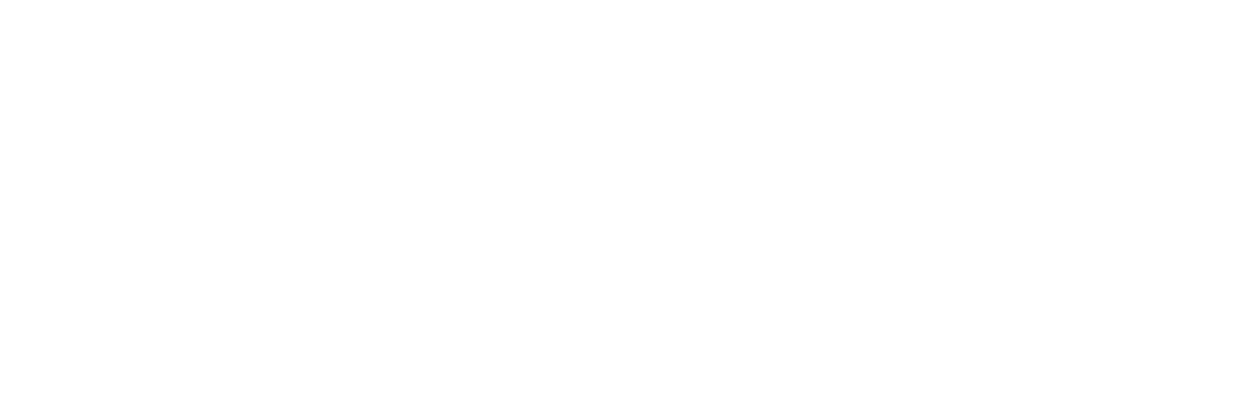 Poster Number
Author 11,3 
Author 22,3
email
      twitter handle



1 CNC.IBILI, Faculty of Medicine, University of Coimbra, Portugal
2 Coimbra Institute for Biomedical Imaging and Translational Research (CIBIT), University of Coimbra, Portugal
3 Institute of Nuclear Sciences Applied to Health (ICNAS), University of Coimbra, Portugal
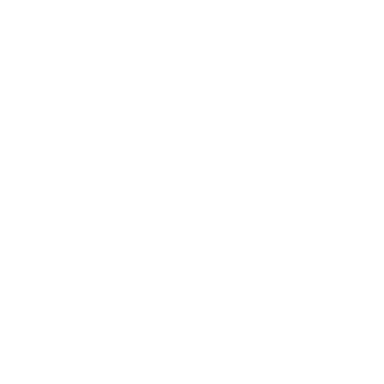 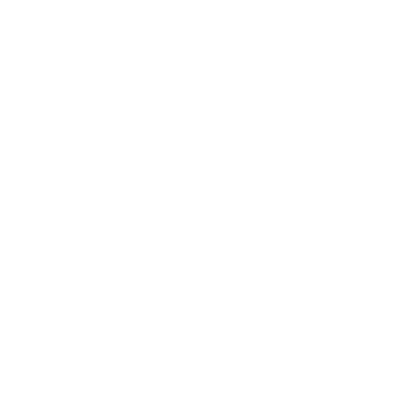 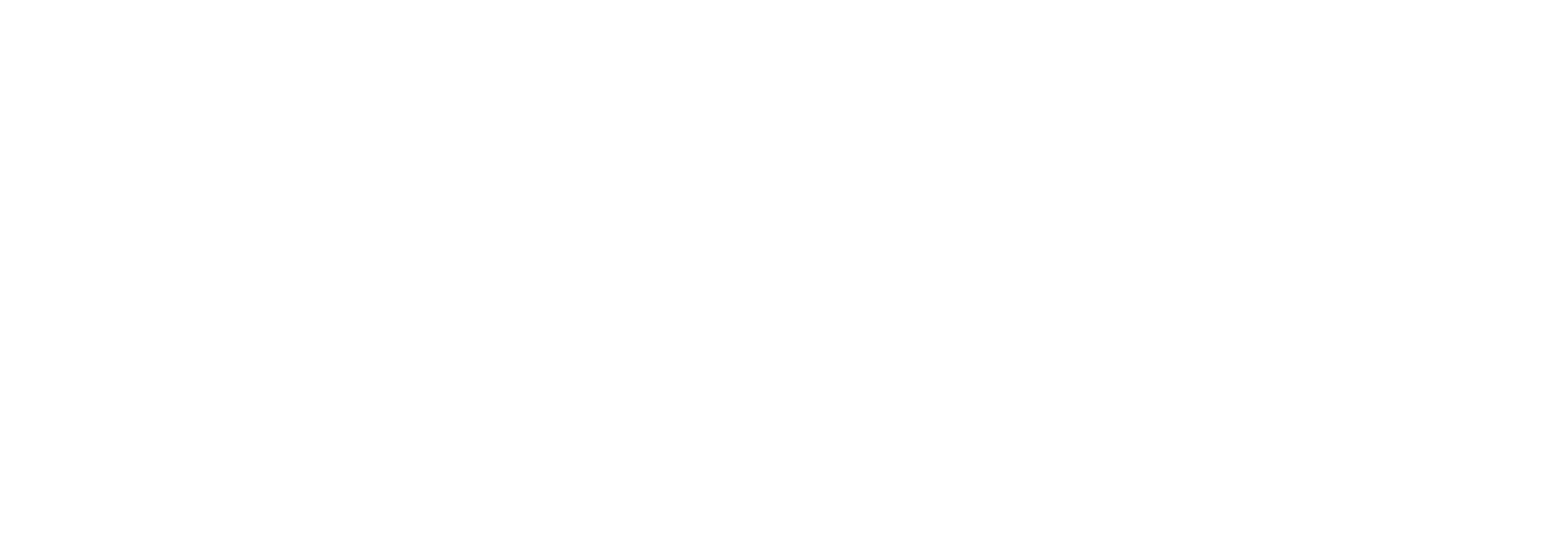 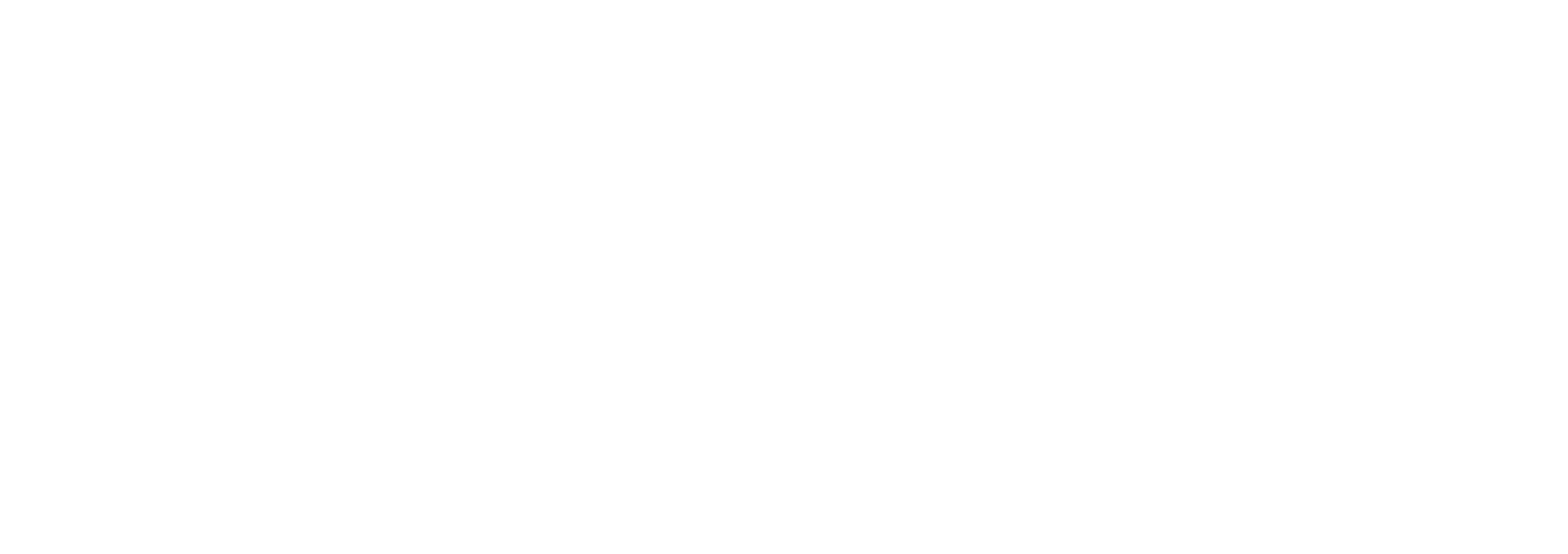 Introduction text.

A nice research question?

The hypothesis is… relevant!
Text.
FIGURE
Figure 2 – Another way of displaying figures.
Methods text
Text.
FIGURE
This
That
more RESULTS
CONCLUSIONS
METHODS
RESULTS
INTRODUCTION
Figure 1 – The caption of a figure you might want to highlight.
Adjust logos as needed!
References
Reference 1
Reference 2
Funding
This research work was funded by ….
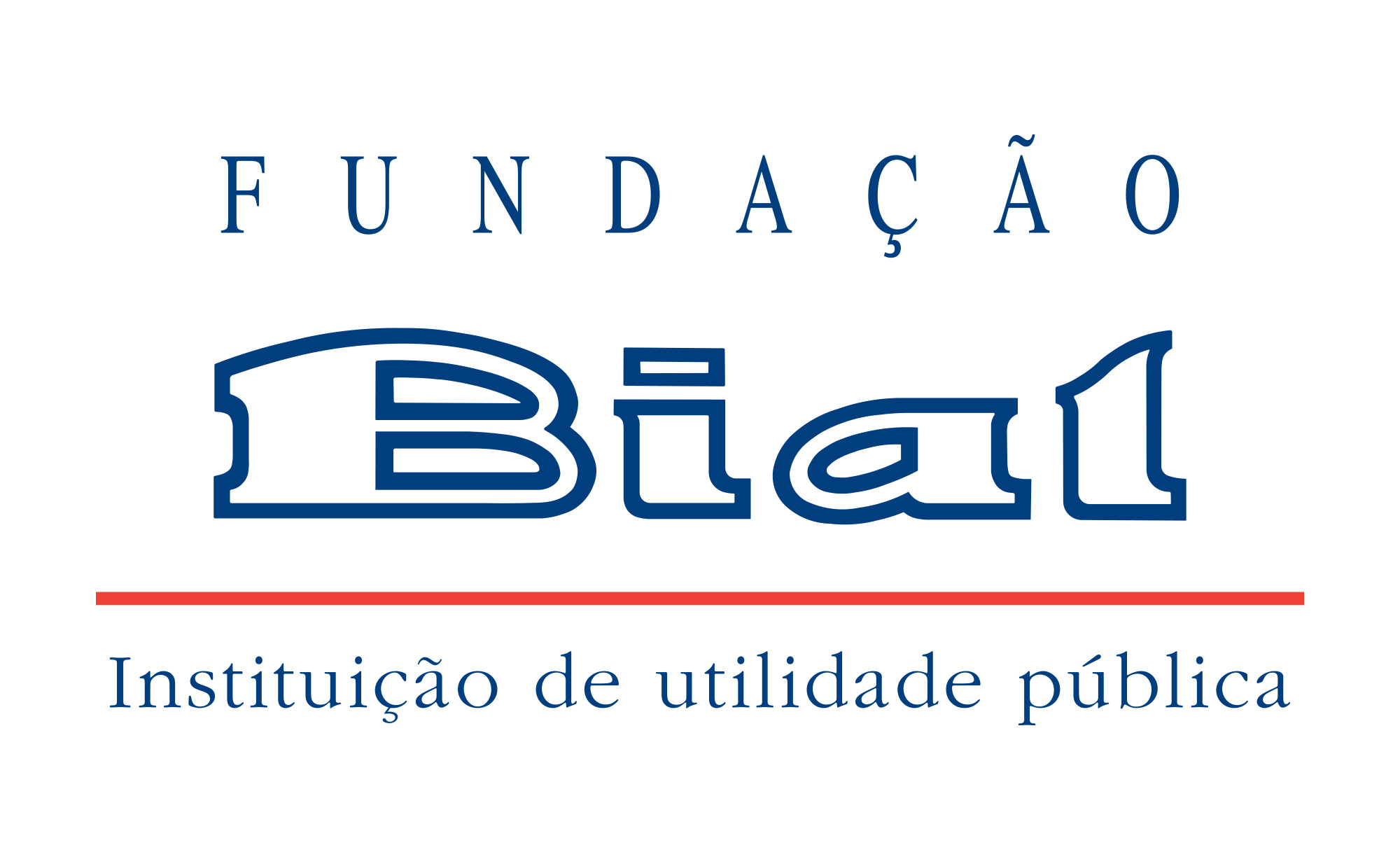 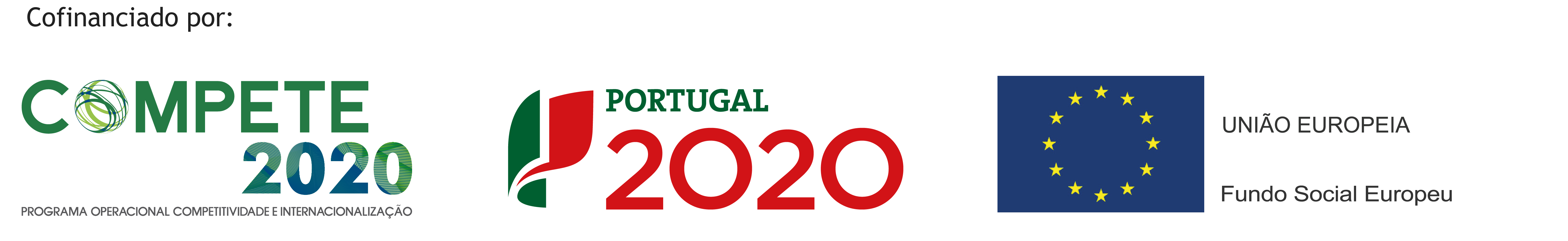 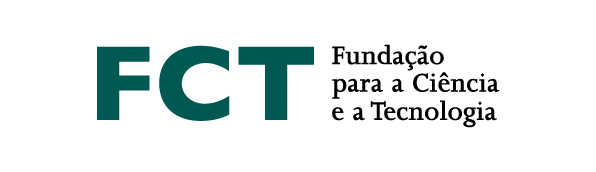